Who Does NOT Need a 
   Tourniquet

US/Ukraine Tourniquet Working Group
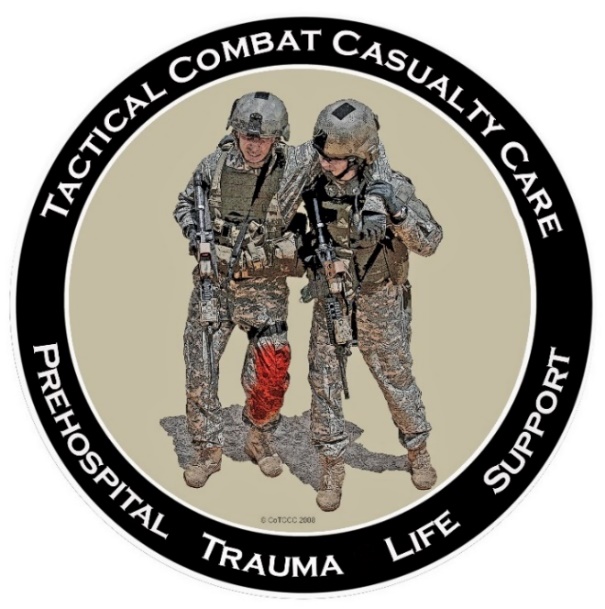 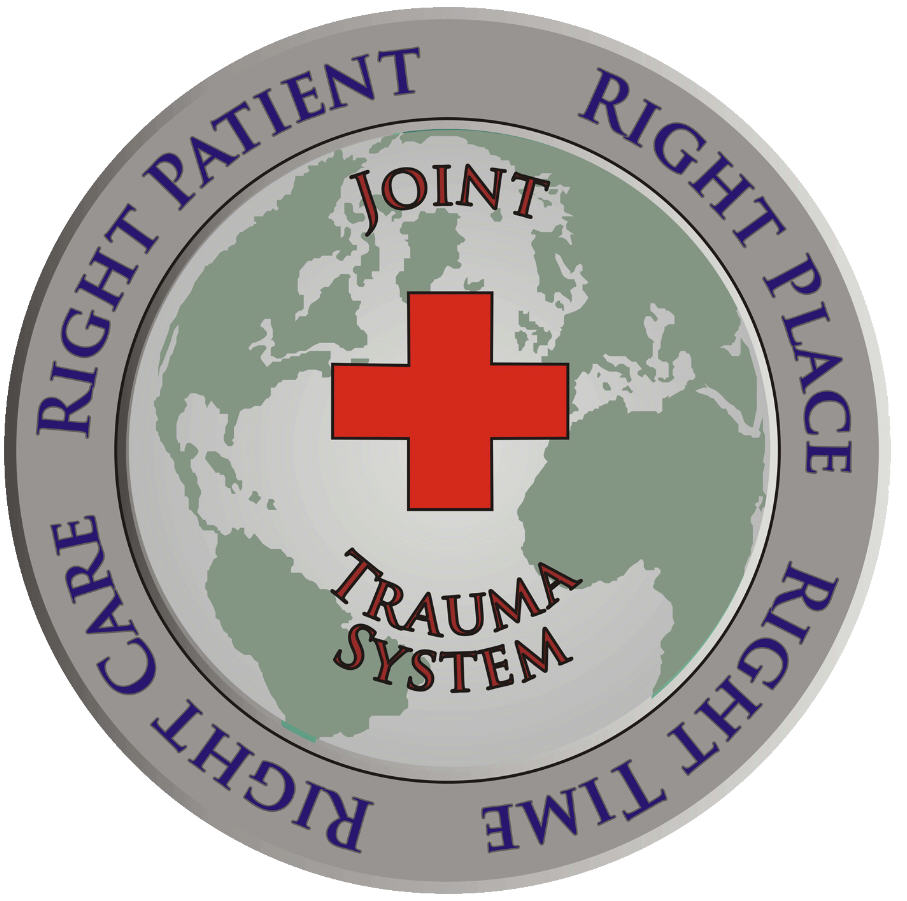 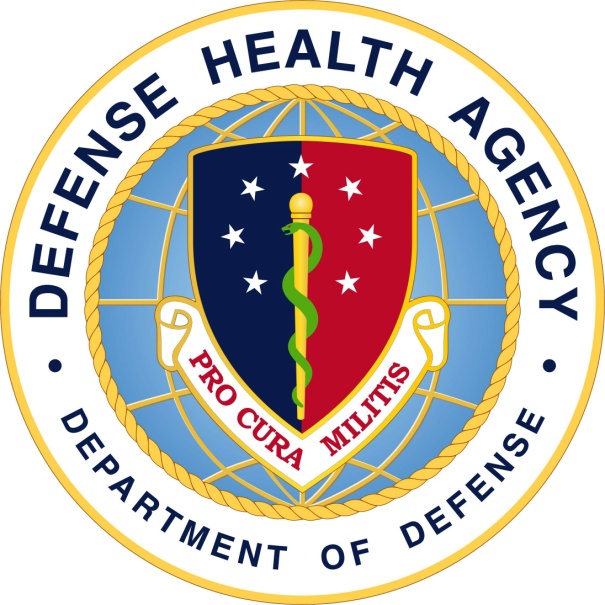 Dr. Frank Butler, Dr Warren Dorlac, Dr. John Holcomb
14 June 2024
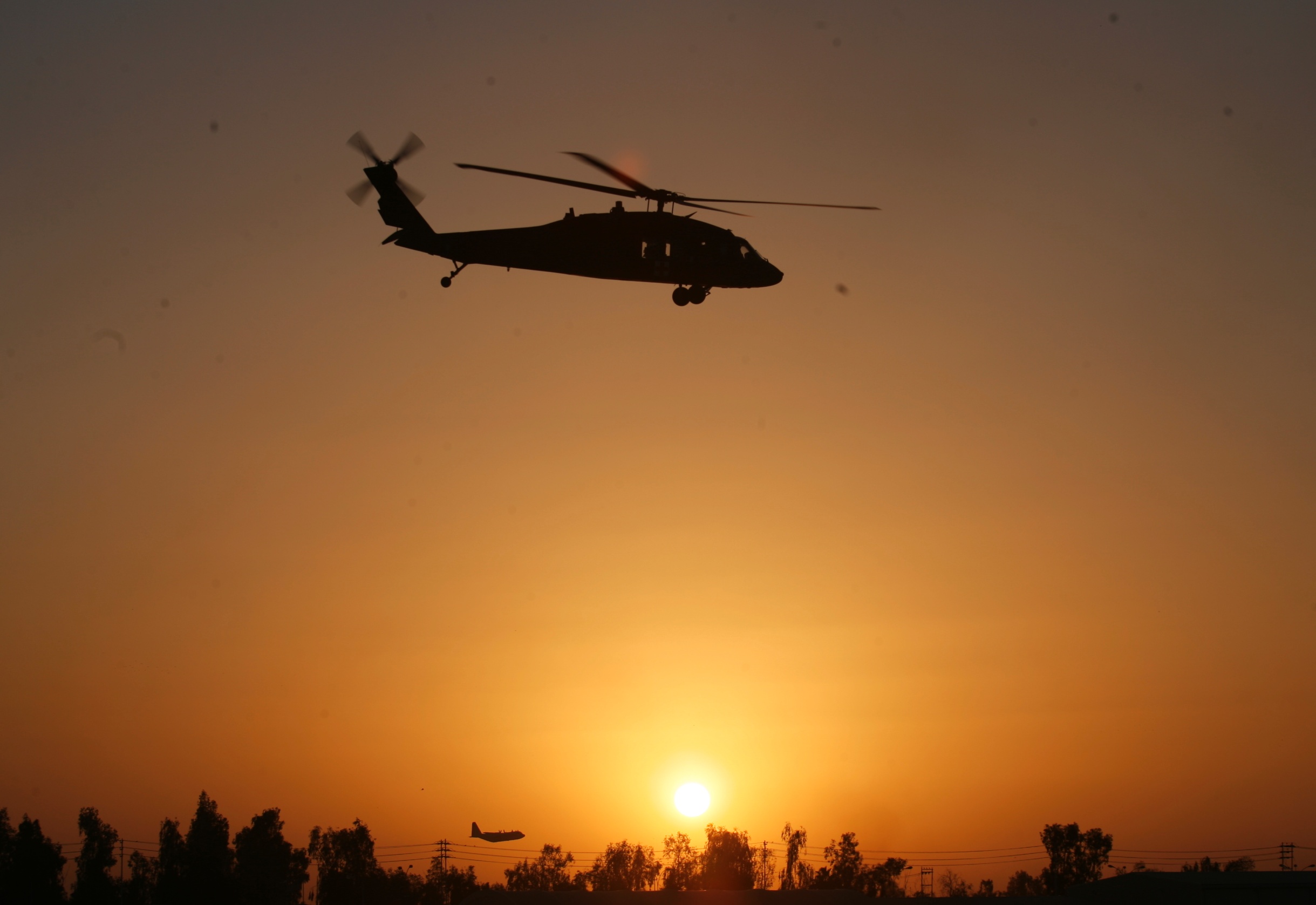 Disclaimers
“The opinions or assertions contained herein are the private views of the author and are not to be construed as official or as reflecting the views of the Departments of the Army, Air Force, Navy or the Department of Defense.”
  No financial interests in items discussed
Bottom Line Up Front
Many tourniquets are being placed on
    extremities that do not need one. 

 That has not caused problems when transport
   times to a treatment facility are short (< 2 hours.)

 Where evacuations are prolonged (like Ukraine),
   however, unnecessary tourniquets are causing
   unnecessary amputations + kidney damage.

 Tourniquet training needs to be modified to 
   include better training on what kind of wounds 
   do NOT require a tourniquet.
3
3
US Military Tourniquet Use in Afghanistan and Iraq
1. Estimated 2000+ lives saved with tourniquets.

2. “At the start of the war in Afghanistan, very few
    American service members carried tourniquets. By 
    the end of the war, nobody went onto a battlefield 
    without a tourniquet.”

3. Limbs were not lost to tourniquet ischemia with
    the short (< 2 hr) evacuation times seen in those 
    two conflicts.
Butler 2015
Hartford Consensus Compendium
Bulletin of the ACS
4
4
Tourniquet Use: 2024
There has been increasing evidence that many tourniquets are being applied when they are not medically indicated. 
Both military and civilian
Not a big problem in urban civilian settings because of short transport times; likely more of a problem in rural civilian settings.
Not a problem to date in the US military because of short transport times in recent conflicts.

Ukraine conflict: Much longer evacuation times
And a lack of medics to reassess tourniquets
Limbs are being lost to prolonged tourniquet ischemia in that conflict
5
5
Tourniquets Applied that Were Not Medically Indicated
US Civilian Sector
Ode – J Trauma 2015: 9 of 24 tourniquets (38%)
      were not medically indicated (Charlotte, NC)

Mikdad – J Trauma 2021: 72 of 147 tourniquets 
     (49%) had no clear medical indication (Boston)

Legare – Am Surg 2022 – 585 of 1392 tourniquets (42%) were not medically indicated (29 trauma centers)
6
6
Tourniquet Use In Ukraine(2016)
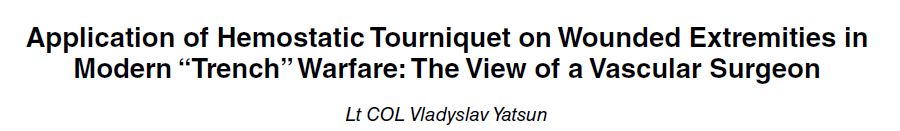 Casualties in Ukraine from May– August 2016
102 tourniquets on 95 limbs
75% of the tourniquets applied were found not to have been medically indicated
Military Medicine 2022
7
7
Tourniquet Use In Ukraine(Present Conflict)
Prolonged evacuation times    
Lack of air superiority and medics; drones
 Numerous anecdotal examples of prolonged tourniquet
      application times (>6 hours)
 Significant morbidity - including amputations and Acute 
      Kidney Injury (AKI) - as a result 

“Because of operational security issues surrounding casualty numbers and outcomes, summary data are not available describing numbers of patients, extremity injuries, tourniquet application, and outcomes across the Ukrainian theater. However, multiple frontline medical personnel have relayed these observations (authors O.Le., A.M., G.B., O.D., and O.Li.).”
Holcomb 
JTACS 2023
8
8
Rethinking TQ ConversionHolcomb et al – JTACS 2023
Arm Lost to Tourniquet Ischemia
- Only wound was minor fragment injury of the 
     soft tissues of the back surface of the right
     forearm (under the gauze dressing). 
- Tourniquets applied around 11:00 AM. 
- No qualified medic nearby.
- Daytime evacuation impossible due to heavy 
     artillery shelling - casualty arrived to 
     the stabilization point at 10:30 PM (11.5 hours
     tourniquet time). 
- No massive bleeding on tourniquet release.
- Patient was stable, awake and alert. 
- No other injuries. 
- The right upper limb was cold with no distal 
     pulse, no sensation and no movement.
- Arm had to be amputated
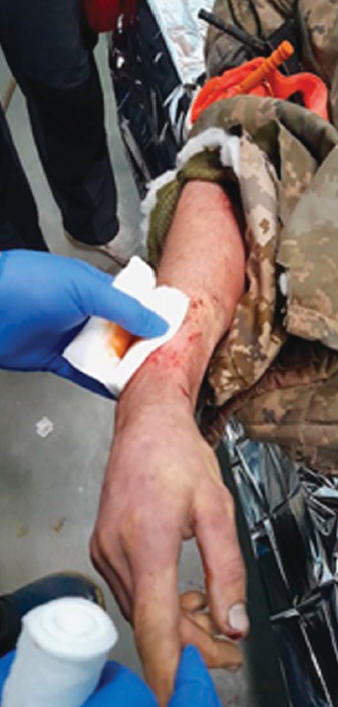 9
9
Ukraine TCCC Training
The Ukrainian military uses the U.S. TCCC
   Guidelines to train their personnel.  

 The TCCC Training material on the Deployed
   Medicine website has been translated into 
   Ukrainian.

 There are 10 NAEMT-certified TCCC Training     
   Centers in Ukraine at present.
10
10
Beyond Ukraine
Prolonged tourniquet application times may be encountered in other combat environments as well:
	- New combat theaters 
	- Naval surface warfare combat
	- Non-permissive environments for flight
	  operations (weather, anti-aircraft 
       threat, drone threat)
	- Amphibious operations
	- Urban conflict (Mogadishu)
	- Large-scale combat operations
11
11
Tourniquets and Limb Survival
It’s just physiology and time, not the geographic location.
Dr. John Holcomb
12
12
Reducing Morbidity from Prolonged 
Tourniquet Application Time
The published evidence documents a clear 
    opportunity and a pressing need to improve 
    tourniquet training in TCCC.

 The presence of an extremity wound does
   NOT automatically indicate a need for a 
   tourniquet to be applied. 

 TCCC students need an improved ability to
   distinguish between extremity bleeding that is 
   life-threatening and that which is not.
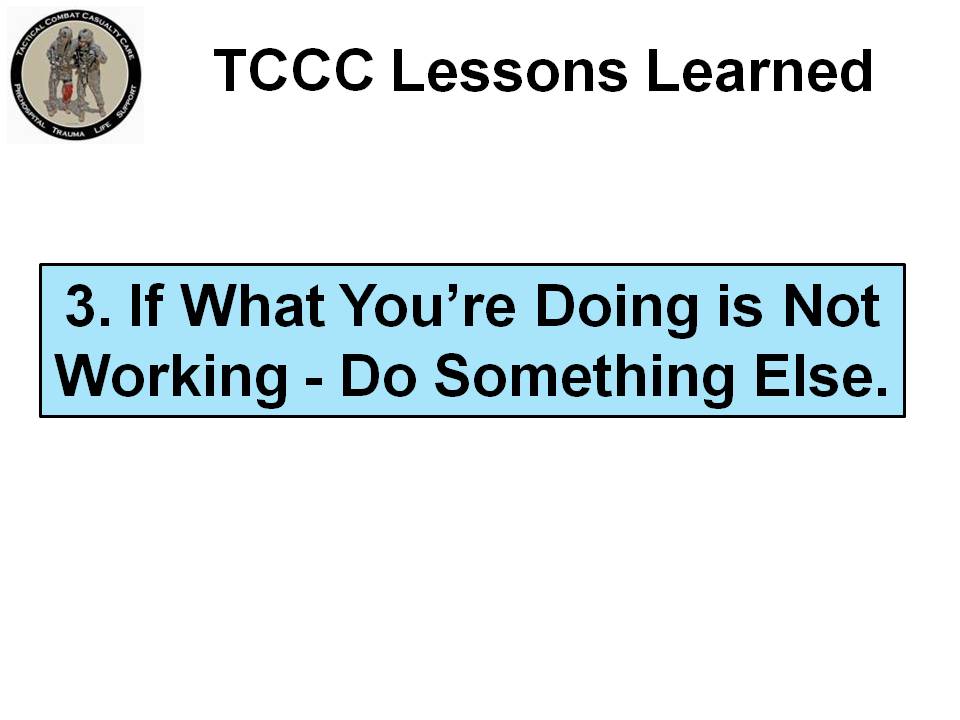 Butler
TCCC Leadership Lessons Learned
JTACS 2017
Recognizing Life-Threatening Extremity Bleeding
Tactical Combat Casualty Care training on tourniquets as of December 2023 is shown on the following slides from the Deployed Medicine website.
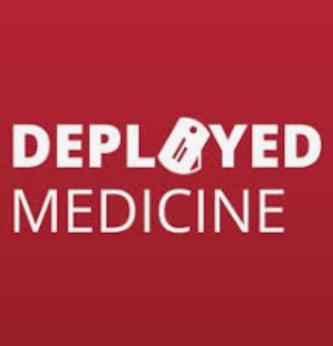 15
15
Recognizing Life-Threatening Extremity Bleeding
Care Under Fire/Threat
	-Tactical considerations are pre-eminent
	- No chance to carefully assess wound
	- If you see blood and think that the casualty 
             might need a tourniquet – apply one!
	- Apply it just proximal to the bleeding site
	- If unsure of where the source of the   
             bleeding is – apply the tourniquet “high and 
             tight” – as proximal as feasible - on the injured
             extremity and move the casualty to cover.

Deployed Medicine website video:
	https://books.allogy.com/web/tenant/8/books/a30c619d-7270-4bfe-be4f-eb4d27adc783/
16
16
Recognizing Life-Threatening Extremity Bleeding: Tactical Field Care and Tactical Evacuation Care
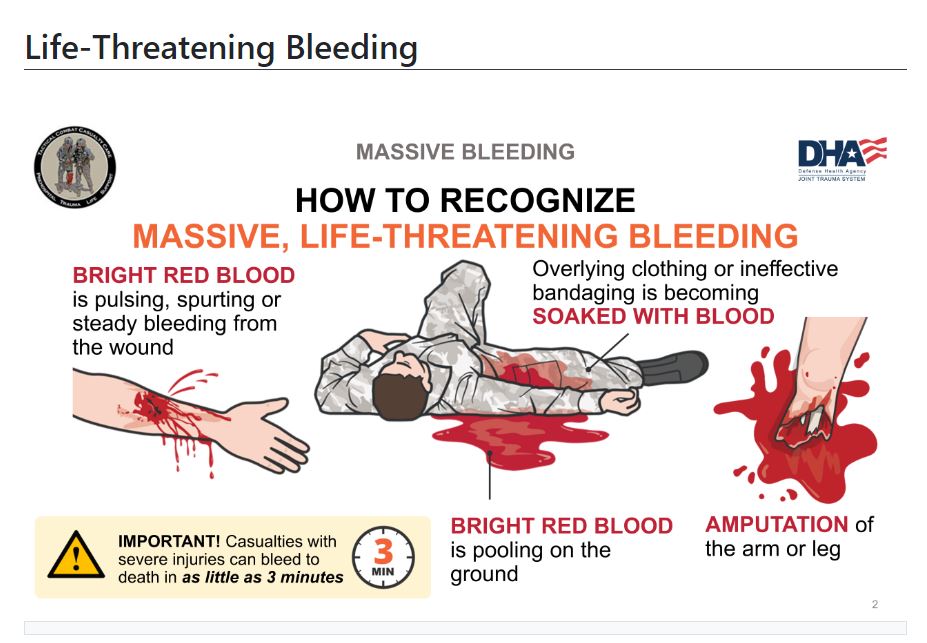 Deployed Medicine Website: 2 November 2023
17
17
What New Training Is Needed?
Based on the Ukrainian tourniquet experience 
and the potential for prolonged evacuation times
in future conflicts, there needs to be additional emphasis in TCCC training on ensuring that tourniquets are medically indicated.

 We need images that illustrate what NON-life 
   threatening extremity bleeding looks like.

 This needs to be an objectively tested skill with 
   its own skill performance sheet.
18
18
Who Needs a Tourniquet? 
And Who Does Not?
The slides to follow are examples of extremity 
      wounds.

The task is to identify which wounds need a 
     tourniquet (i.e. show life-threatening extremity
     bleeding.)

If the bleeding is not life-threatening, the 
     extremity does not need a tourniquet.
Recognizing Life-Threatening Extremity Bleeding
- Consider the wounds on the following slides as NOT 
    being seen during Care Under Fire, but seen during 
    Tactical Field Care or TACEVAC Care. The first 
    responder has time to examine the casualty. 

 - The casualty is alert and oriented with a normal radial 
     pulse unless otherwise indicated. (i.e. – not in shock).
 
- Evacuation time to surgical care is estimated to be
    greater than 6 hours.

- Which of the following 25 wounds need a tourniquet (tourniquet YES) which ones do not (tourniquet NO)?

- Answers are on slide 54 at the end of this presentation.
20
20
Major Traumatic Amputations
Call for a Tourniquet
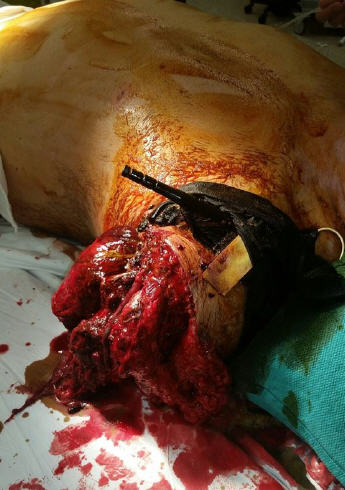 This tourniquet stays ON.
Photo – Dr. John Holcomb
Tourniquet Assessment:Yes or No?
Case #1

 (Play the video from Dr. John Holcomb - Baghdad - 2006)
22
22
[Speaker Notes: Tourniquet  - YES]
Tourniquet Assessment:Yes or No?
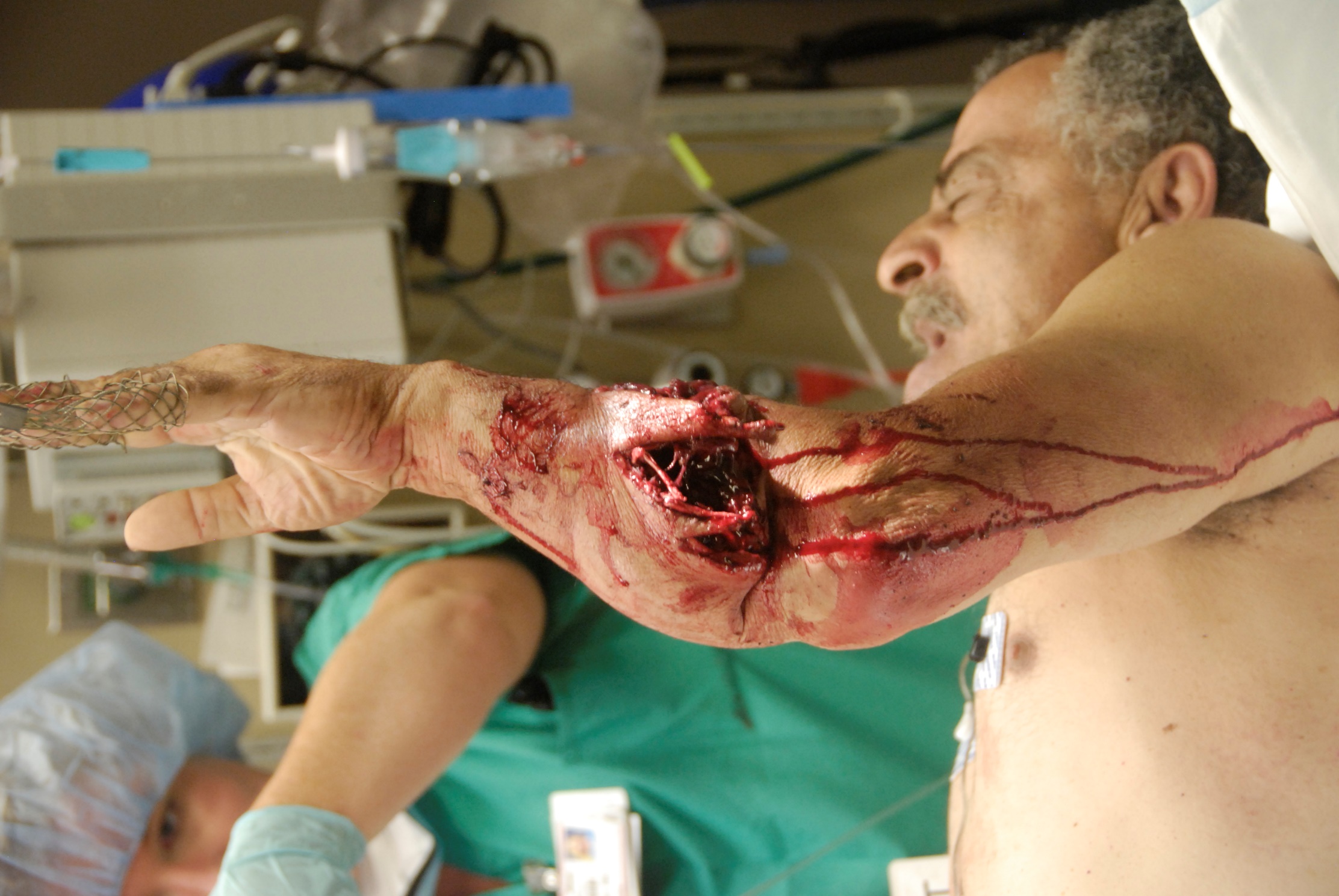 Case #2
23
23
Photographer Unknown
[Speaker Notes: Tourniquet  - NO]
Tourniquet Assessment:Yes or No?
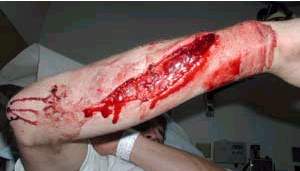 Case #3
24
24
Photo: 2018 TCCC Curriculum
[Speaker Notes: Tourniquet  - NO]
Tourniquet Assessment:Yes or No?
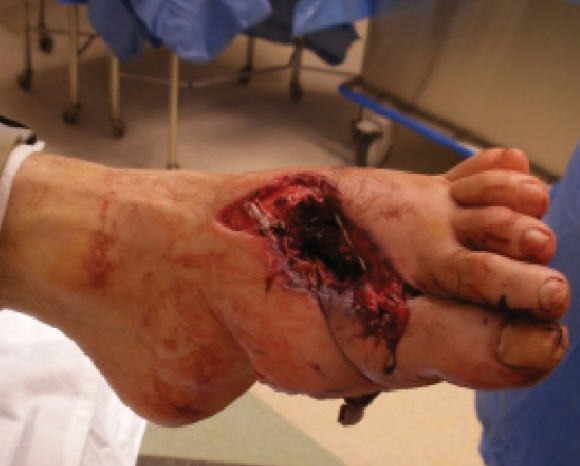 Case #4
25
25
Photographer Unknown
[Speaker Notes: Tourniquet  - NO]
Tourniquet Assessment:Yes or No?
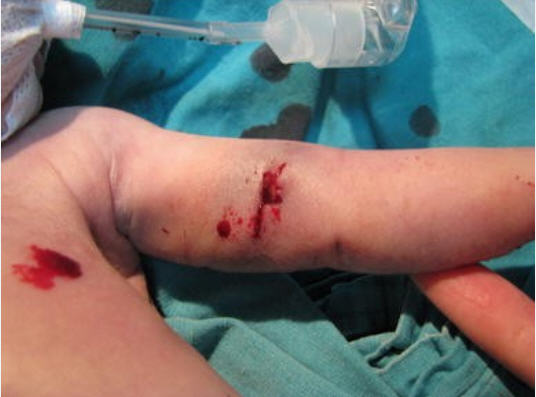 Case #5
26
26
Photo: Dr. Warren Dorlac
[Speaker Notes: Tourniquet  - NO]
Tourniquet Assessment:Yes or No?
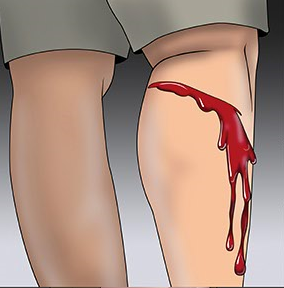 Case #6
27
27
Photo: American College of Surgeons
[Speaker Notes: Tourniquet  - YES]
Tourniquet Assessment:Yes or No?
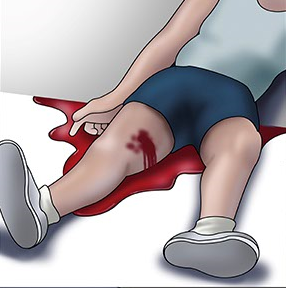 Case #7
28
28
Image: American College of Surgeons
[Speaker Notes: Tourniquet  - YES]
Tourniquet Assessment:Yes or No?
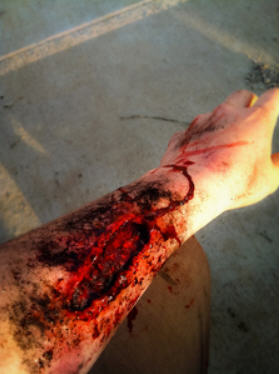 Case #8
29
29
Photo: Mr. Mike Meoli
[Speaker Notes: Tourniquet  - NO]
Tourniquet Assessment:Yes or No?
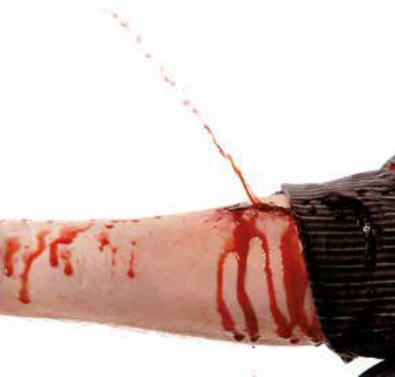 Case #9
30
30
Photo: Department of Defense
[Speaker Notes: Tourniquet  - YES]
Tourniquet Assessment:Yes or No?
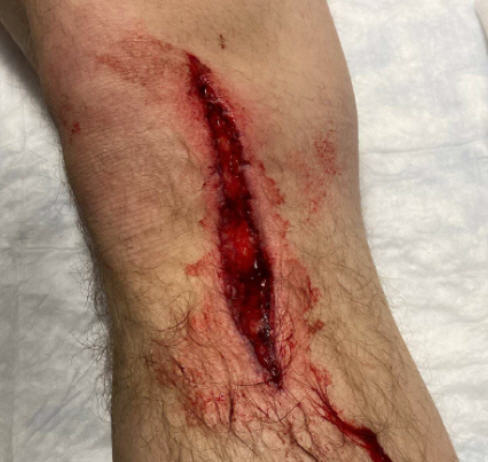 Case #10
31
31
Photographer Unknown
[Speaker Notes: Tourniquet  - NO]
Tourniquet Assessment:Yes or No?
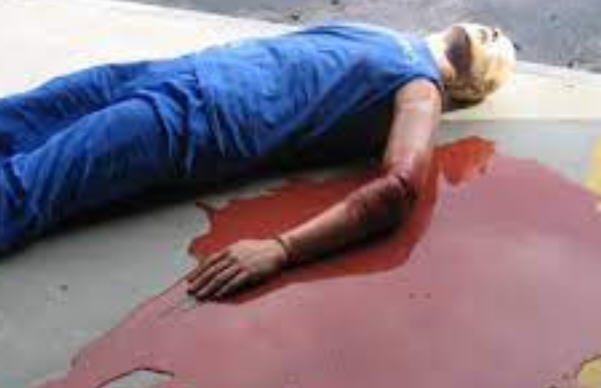 Case #11
32
32
Photographer Unknown
[Speaker Notes: Tourniquet  - YES]
Tourniquet Assessment:Yes or No?
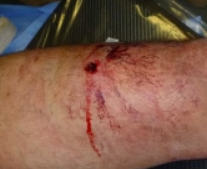 Case #12
33
33
Photo courtesy Dr. Oleksandr Linchevskyy
[Speaker Notes: Tourniquet  - NO]
Tourniquet Assessment:Yes or No?
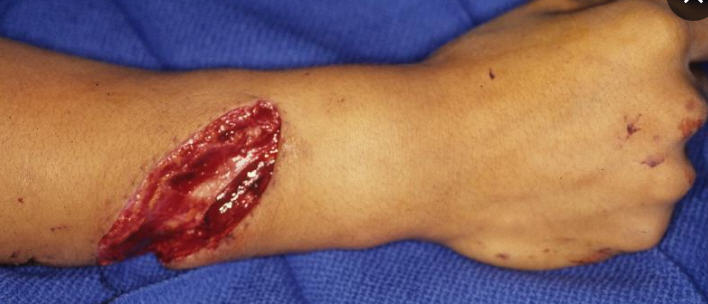 Case #13
34
34
Photographer Unknown
[Speaker Notes: Tourniquet  - NO]
Tourniquet Assessment:Yes or No?
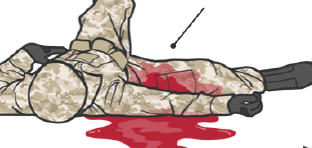 Case #14
35
35
Photo: Deployed Medicine
[Speaker Notes: Tourniquet  - YES]
Tourniquet Assessment:Yes or No?
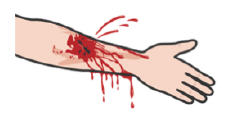 Case #15
36
36
Photo: Deployed Medicine
[Speaker Notes: Tourniquet  - YES]
Tourniquet Assessment: Yes or No?
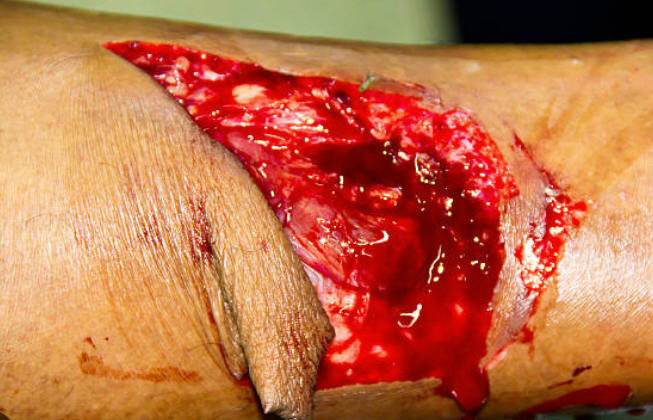 Case #16
37
37
Photographer Unknown
[Speaker Notes: Tourniquet  - NO]
Tourniquet Assessment:Yes or No?
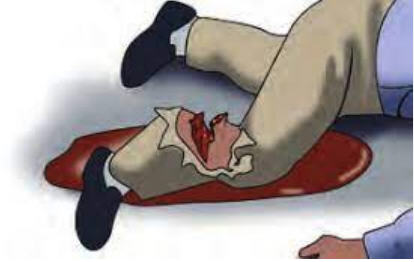 Case #17
38
38
Image: American College of Surgeons
[Speaker Notes: Tourniquet  - YES]
Tourniquet Assessment:Yes or No?
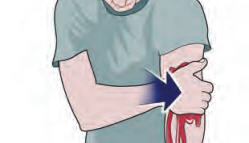 Case #18
39
39
Image: American College of Surgeons
[Speaker Notes: Tourniquet  - YES]
Tourniquet Assessment:Yes or No?
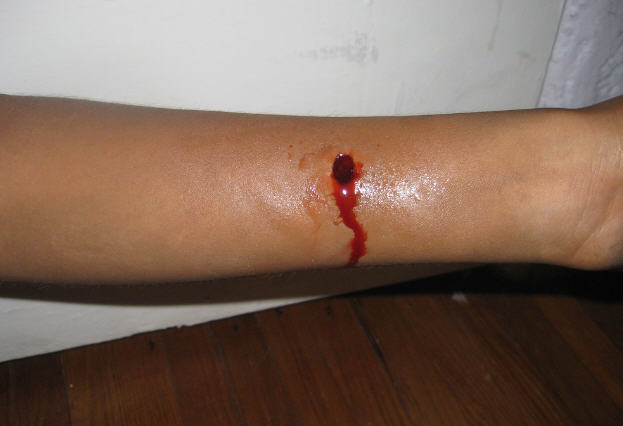 Case #19
40
40
Photographer Unknown
[Speaker Notes: Tourniquet  - NO]
Tourniquet Assessment:Yes or No?
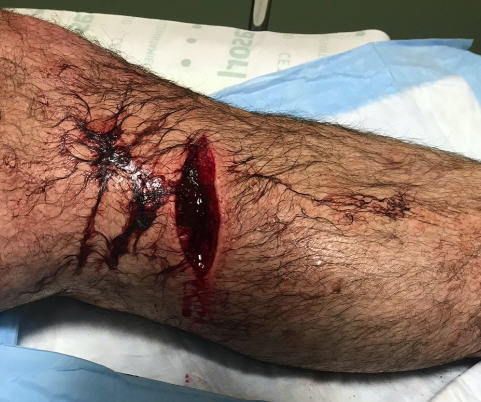 Case #20
41
41
Photographer Unknown
[Speaker Notes: Tourniquet  - NO]
Tourniquet Assessment:Yes or No?
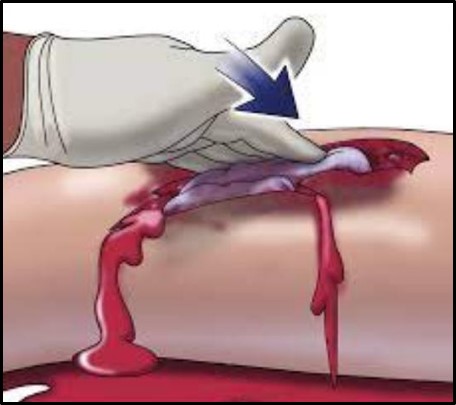 Case #21
42
42
Image: American College of Surgeons
[Speaker Notes: Tourniquet  - YES]
Tourniquet Assessment:Yes or No?
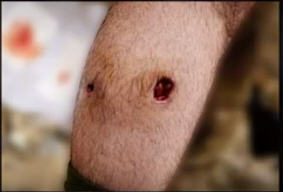 Case #22
43
43
Photo: Mr. Harold Montgomery
[Speaker Notes: Tourniquet  - NO]
Tourniquet Assessment:Yes or No?
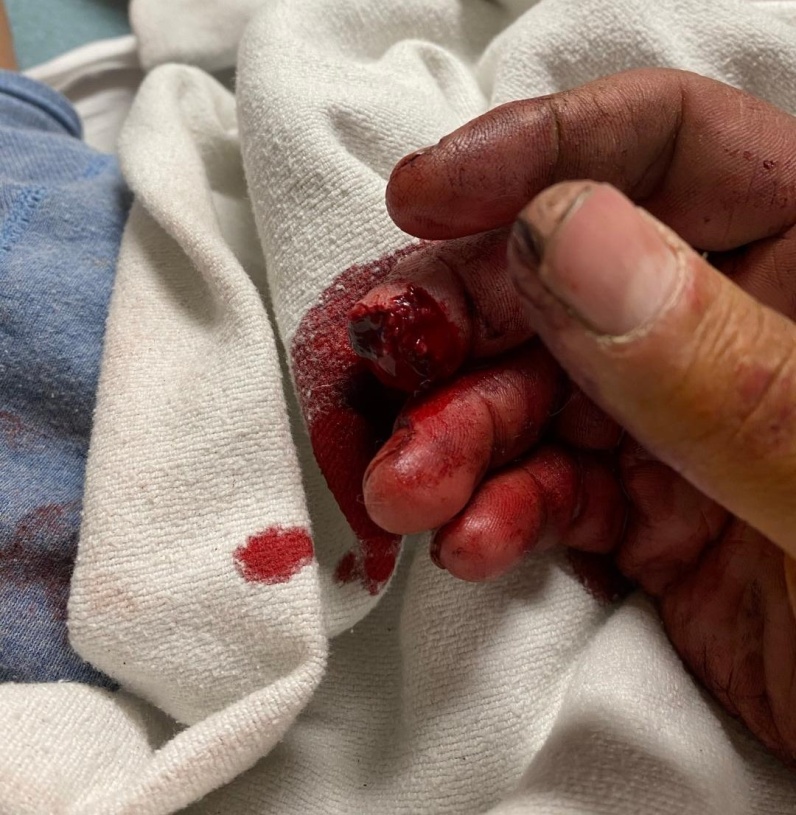 Case #23
44
44
Photo: Dr. Andy Fisher
[Speaker Notes: Tourniquet  - NO
And yet – this arm had a tourniquet applied. 
The fingertip amputation was the only wound]
Tourniquet Assessment:Yes or No?
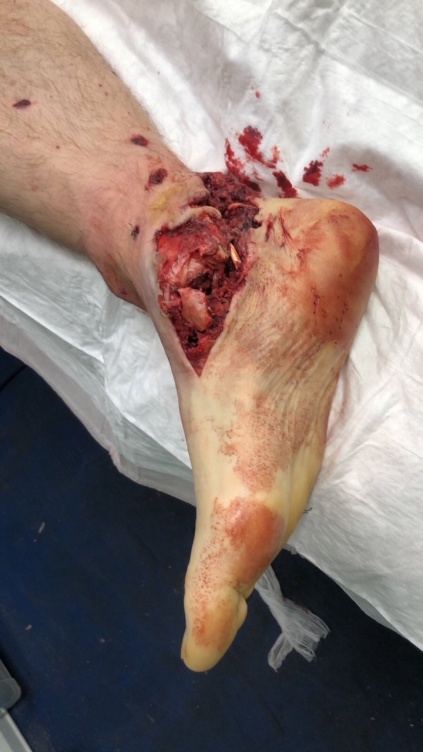 Case #24
45
45
Photo: Dr. Oleksandr Danyliuk
[Speaker Notes: Tourniquet  - NO]
Tourniquet Assessment:Yes or No?
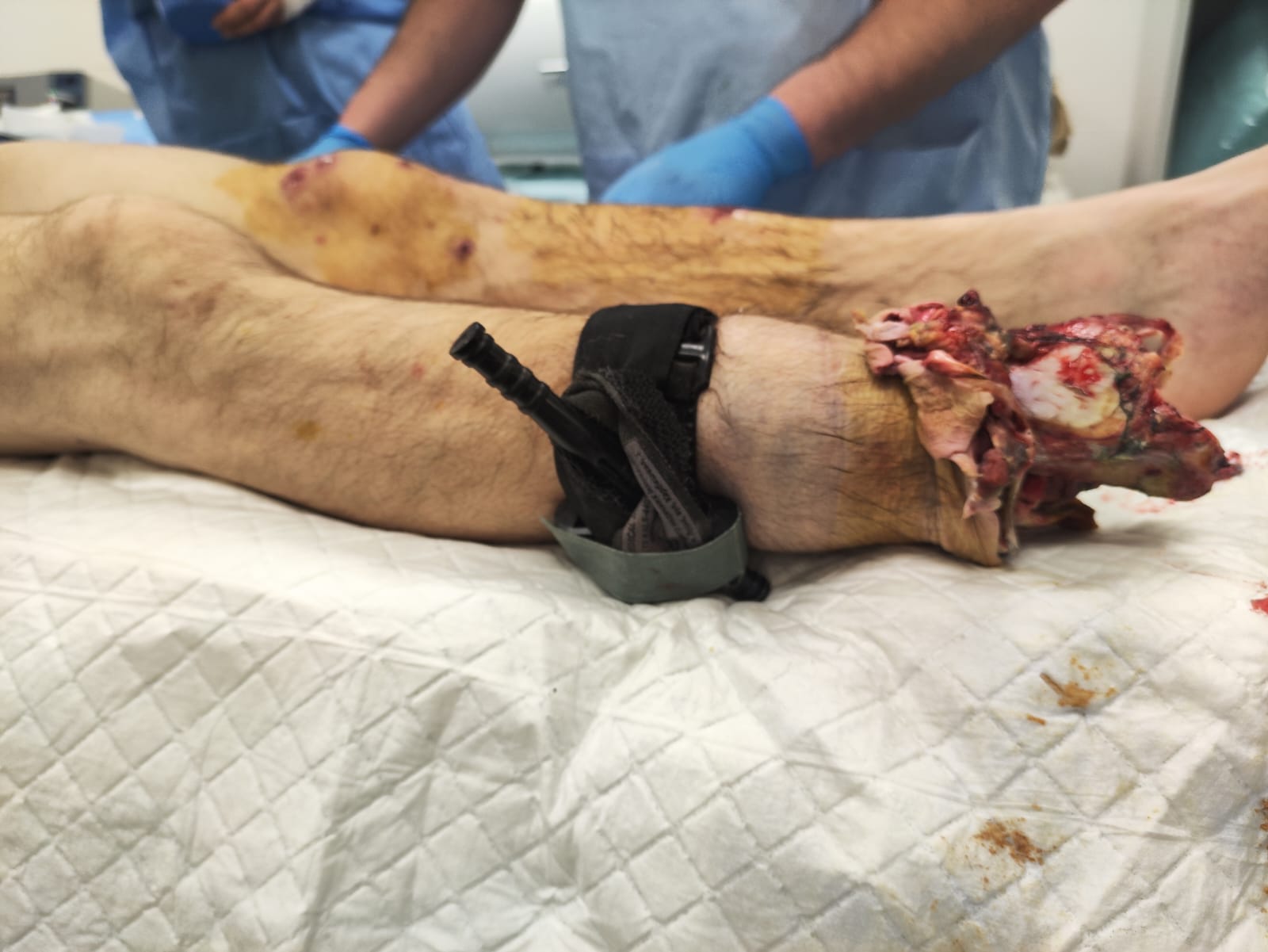 Case #25
46
46
Photo: Dr. Oleksandr Danyliuk
[Speaker Notes: Tourniquet  - YES
Major Traumatic Amputation]
Reassess, Reassess, Reassess!
Reassess applied tourniquets
   frequently: convert, replace (reposition), 
   or remove as indicated

The rate of bleeding and need for a 
   tourniquet may change over time: 
Muscle relaxation
Tourniquet loses pressure
Casualty movement
Fluid resuscitation
47
47
Tourniquet Terminology
Remove a tourniquet – take it off the injured 
  extremity

 Replace a tourniquet – reposition a tourniquet
  that was applied high on the limb during Care 
  Under Fire/Threat to a location 2-3 inches 
  above the bleeding site directly on the skin

 Convert a tourniquet – apply hemostatic 
  dressings to control extremity hemorrhage, thus
  allowing the tourniquet pressure to be released
  and blood flow to the limb to be restored
48
48
Frequent Reassessment
of Tourniquets
How quickly and how frequently the individual
     caring for the casualty will be able to reassess
     the need for the tourniquet will vary with the
     tactical scenario.
Current TCCC Guidelines call for a reassessment
     to be done by two hours of tourniquet time.
Do it as soon as possible. Earlier is better!
Reassess as frequently as the tactical situation 
     permits but especially during periods of casualty
     movement and fluid resuscitation.
Who Should Do Tourniquet Reassessments/Conversions?
In the past, TCCC recommended that tourniquet reassessment be done by a Combat Medic or more advanced provider.
2.   But medics may be early casualties. Others may be needed to perform this task.
3.  The Committee on TCCC has recently added
      tourniquet reassessment to the Combat Lifesaver skill 
      set.
4.  The Ukrainian military now allows All Combatants to do
      tourniquet reassessment.
5.  Combat units should ensure that they have sufficient
      trained personnel to perform tourniquet 
      reassessments,  conversions, and replacement.
50
50
Training for Whoever Is Going to Do Tourniquet Reassessments
Many casualties who have tourniquets applied never needed a tourniquet in the first place.

This ability to determine whether extremity bleeding is not life-threatening should be included in the skills that are objectively assessed in the TCCC training course.

Leaders (line and medical) need to ensure that reassessment of tourniquets applied during combat operations is performed as early and as often as tactically feasible, especially when evacuation will be prolonged.
51
51
LEADERSHIP
“Medical care is commander’s business…. We can delegate authority to the medical community, but not the responsibility for ensuring it is taken care of……I take this responsibility very seriously and expect that others in the command do as well.”

                                   General Joe Votel
                        Heroes of Military Medicine Awards
                                              3 May 2018
52
52
Thank You!
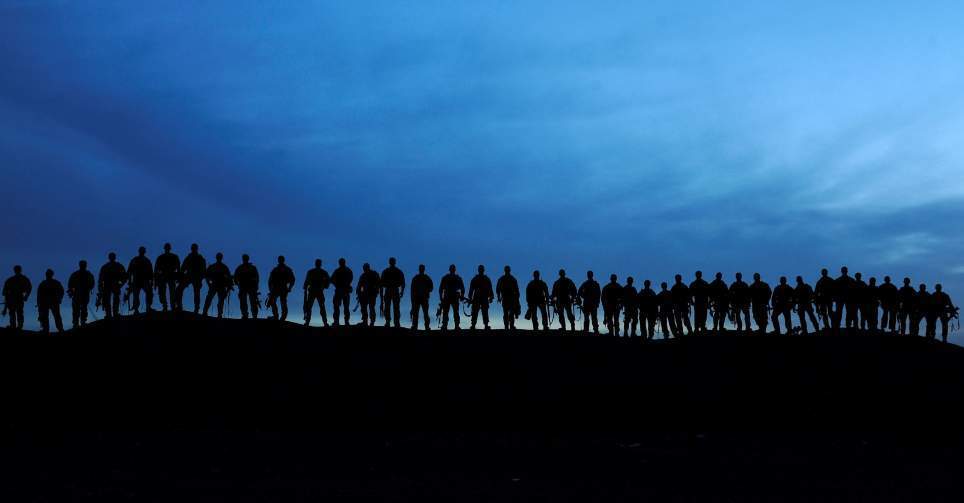 Photo – MSG (ret) Harold Montgomery
Answer Key For the Previous 25 Cases (slides 22 - 46)
1. yes
2. no
3. no
4. no
5. no
6. yes
7. yes
8. no
9. yes
10. no
11. yes
12. no
13. no
14. yes
15. yes
16. no
17. yes
18. yes
19. no
20. no
21. yes
22. no
23. no
24. no
25. yes
54
54